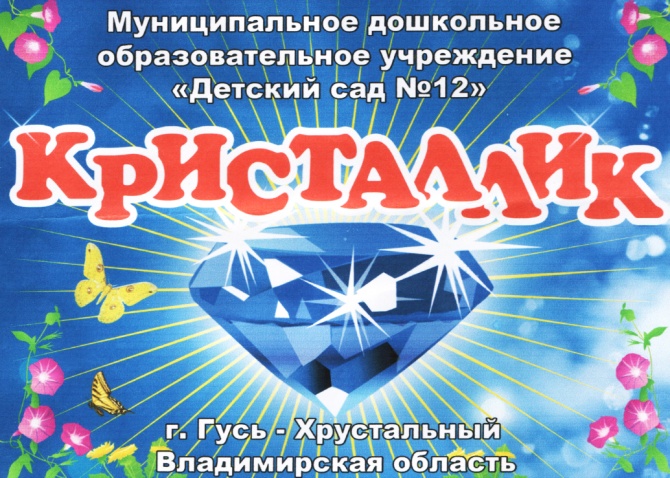 Правила речевого общения с ребенком, имеющим особенности развитияРекомендации родителям и специалистам
Голубина О.О.
Педагог-психолог МБДОУ «Детский сад № 12»
г. Гусь-Хрустальный
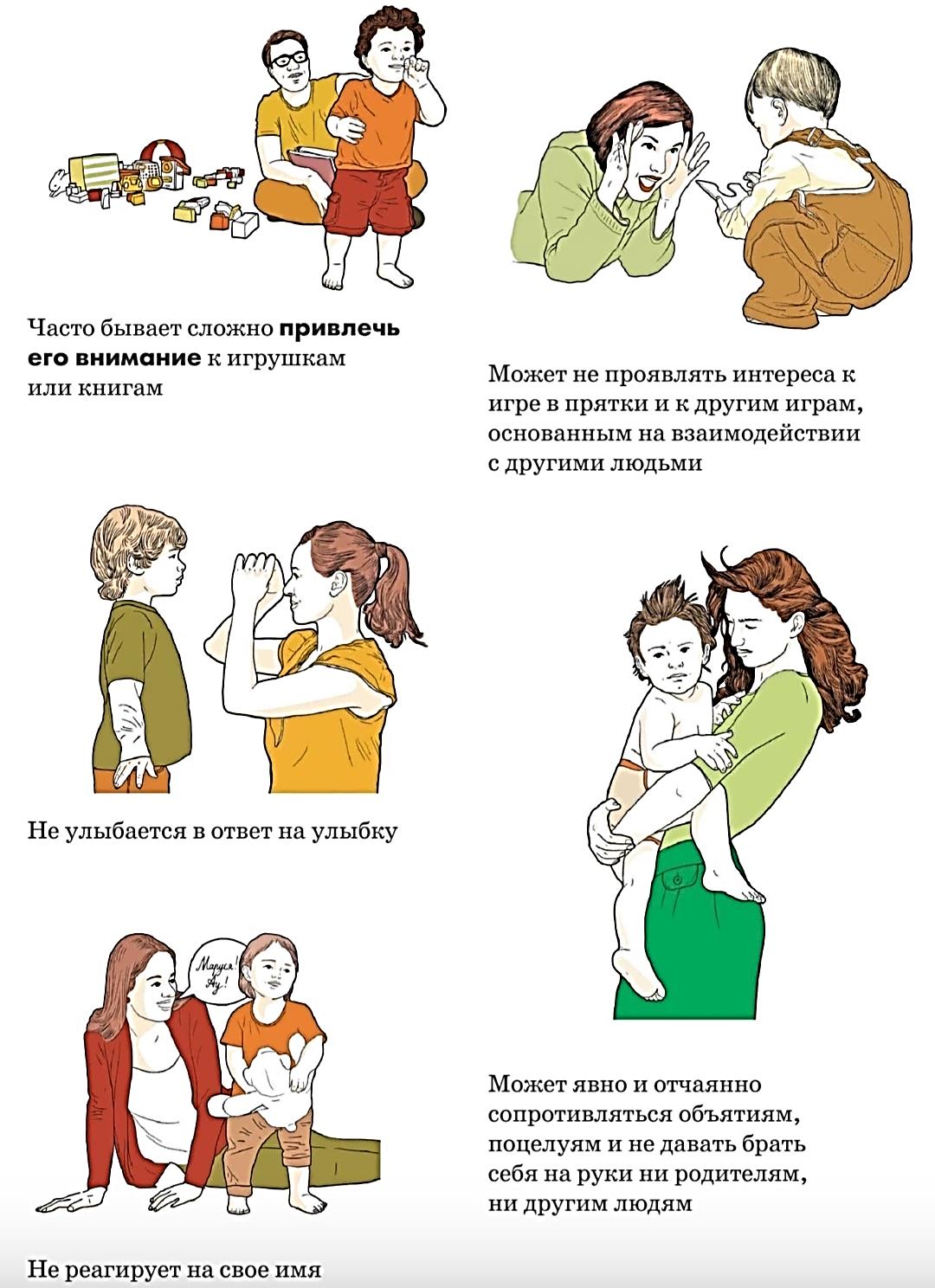 Очень часто у детей с особенностями развития наблюдаются проблемы с пониманием речи на слух. Это затрудняет выполнение инструкций, понимание задания, вызывает проблемное поведение у ребенка, поскольку он не понимает, что в данный момент от него хотят.
Советы родителям и педагогам в такой ситуации:
Смотрите в лицо ребенку и убедитесь, что он понимает, что вы к нему обращаетесь – ребенок встретился с Вами взглядом и слушает.
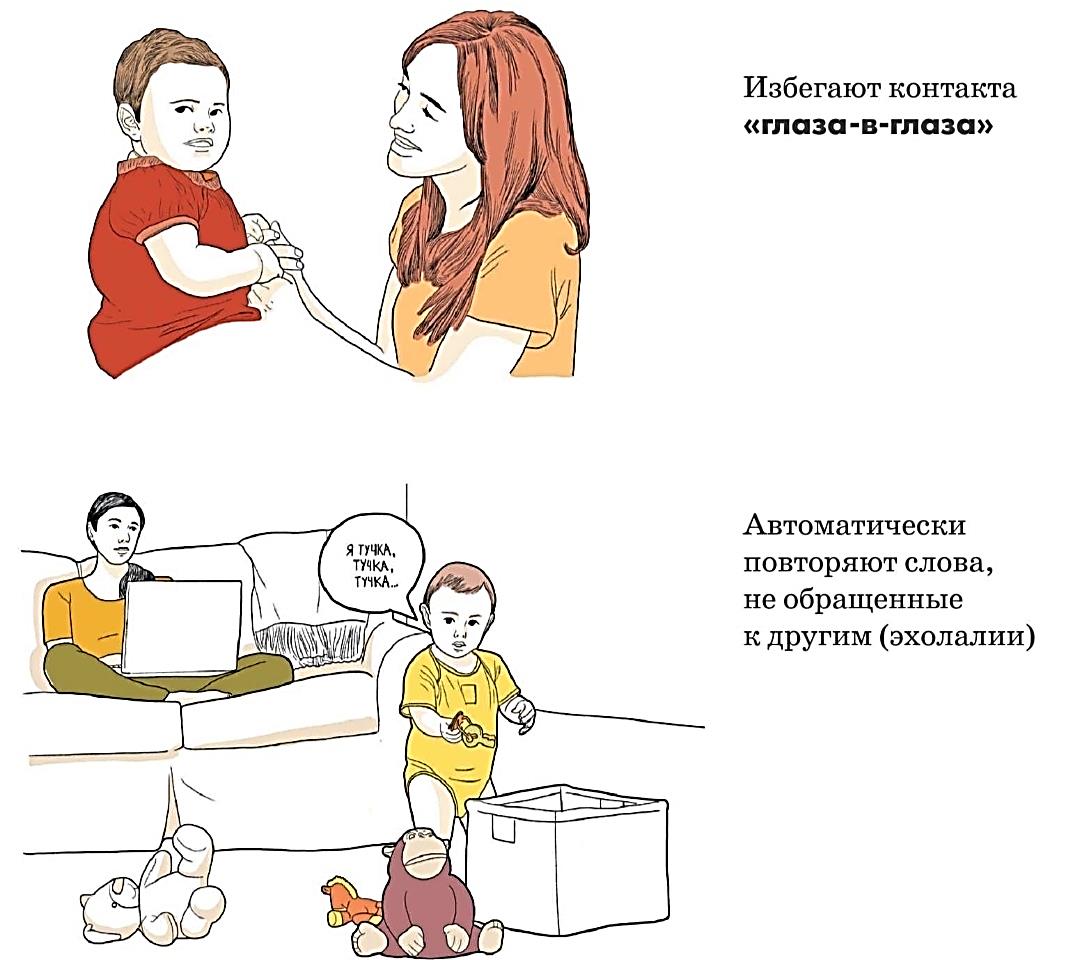 Контролируйте количество слов, которое Вы произносите, когда общаетесь с ребенком с нарушениями понимания речи – есть достаточно простое правило :

+ 1 слово к тому количеству слов, которые сейчас говорит ребёнок 

Например, если ребёнок разговаривает, одним словом, значит, взрослый не должен произносить более 2 слов; если ребёнок не разговаривает - то взрослому рекомендуется общаться, одним словом.
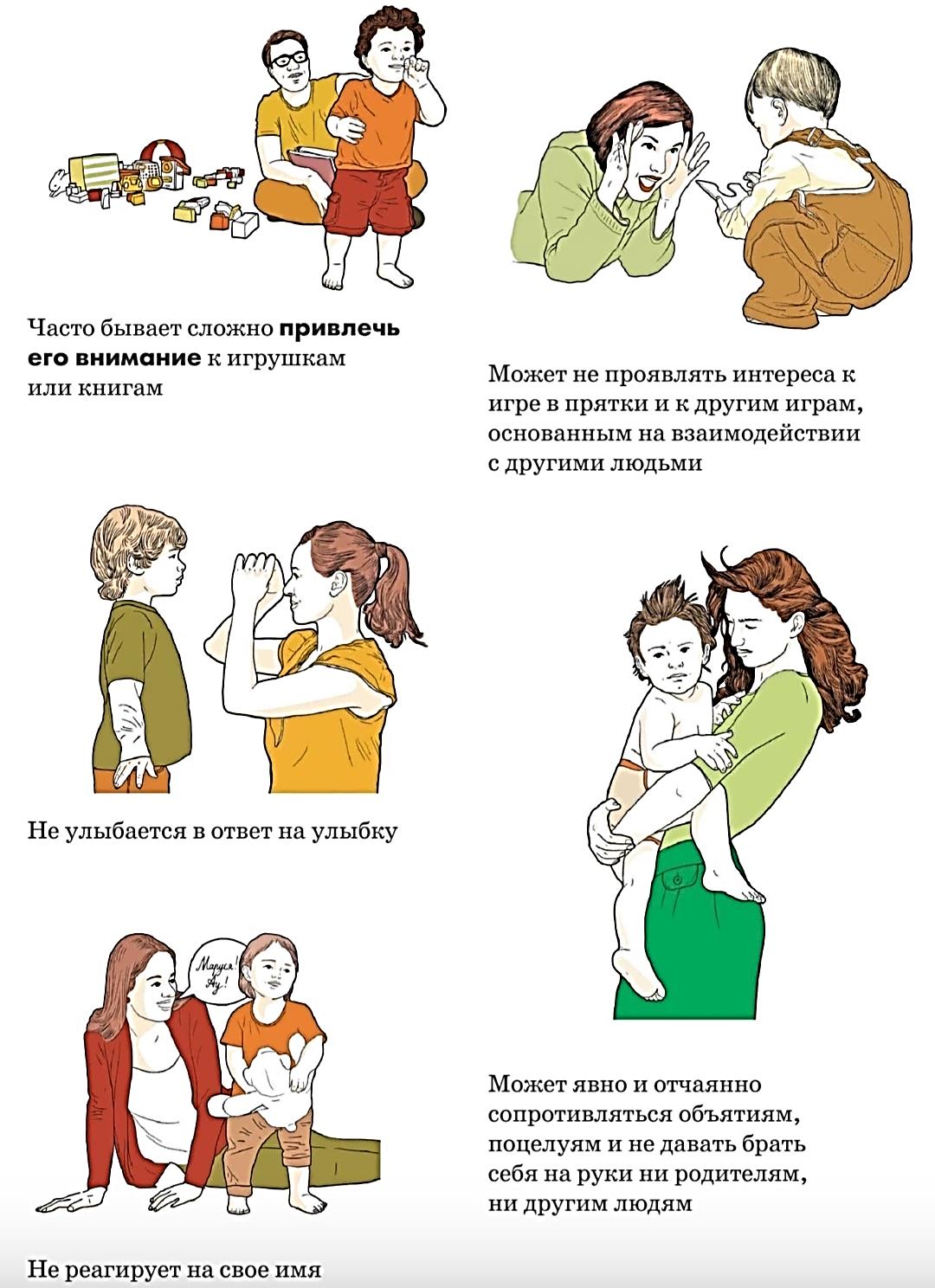 Произносите слова четко, достаточно громко, но используйте естественную интонацию.Подкрепляйте обращение указанием на предмет при его назывании или демонстрируйте действие.
Если Вы хотите, чтобы ребенок выполнил какое – либо действие – произнесите один раз название действия, используя вышеперечисленные правила, после чего помогите ребенку выполнить это действие.
Постепенно снижайте подсказку – от полной физической помощи до жеста и затем предоставьте ребенку возможность выполнить действие после Вашей просьбы.
Не повторяйте инструкцию или обращение к ребенку громче и несколько раз, как правило дело не в том, что ребенок Вас не слышит, а в том, что он не понимает то, что Вы ему сейчас говорите.
Произносите только то, что имеет отношение к данной ситуации (Например: «Будем кушать») и обсуждайте информацию, которая имеет отношение к недавнему пережитому опыту ребенка (Например: «Мы гуляли»).
Расширяйте словарный запас только теми словами, которые обозначают предметы и действия из реальной жизни ребёнка – гораздо важнее отличать предметы одежды и посуды, чем животных Африки.
Используйте для просмотра и комментария детские книги или картинки с яркими, реалистичными рисунками, желательно отражающими наглядный опыт ребёнка.
Выполнение этих простых правил позволит в значительной мере упростить понимание речи для Вашего ребенка и улучшит его жизнь!